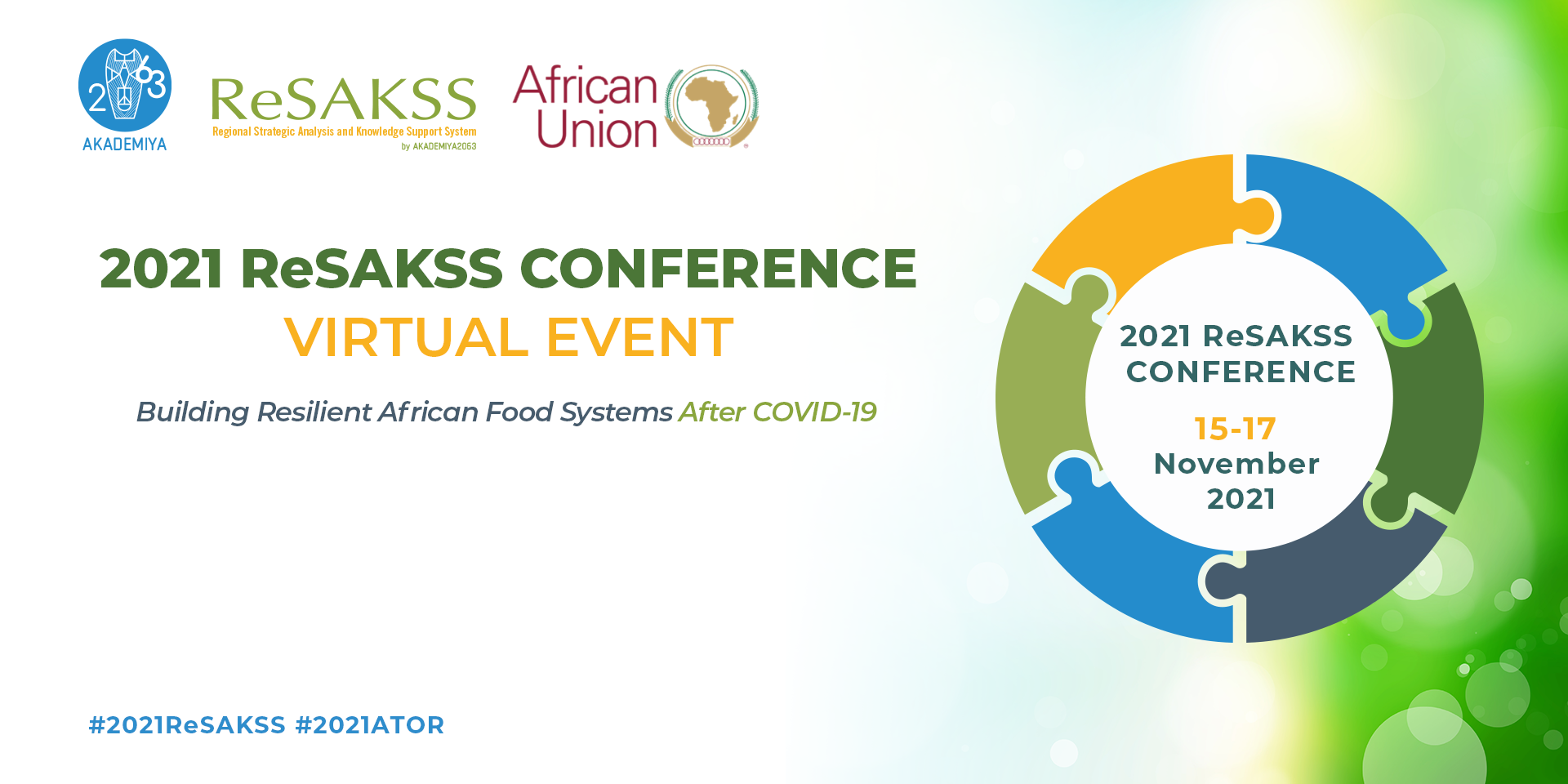 Jan Duchoslav
Research Fellow
International Food Policy Research Institute
Delivery of Social Protection Programs to Combat COVID-19 in Africa
Jan Duchoslav and Kalle Hirvonen 
International Food Policy Research Institute
Social protection in Africa
Common policy tool to address poverty and food insecurity
Focused on rural areas
COVID-19 disproportionally affects service and industrial sectors (i.e., urban areas)
Existing programs ill-suited to respond to COVID-19
Social protection programs adjusted or new ones put in place
Social protection during the pandemic
Designed to protect against chronic poverty and income shocks
Pandemic affects health, income, food systems, logistics…
   …is social protection still effective?
Limited but encouraging evidence:
Kenya: UBI ⇒ ↑ food security, ↑ health (Banerjee et al. 2020)
   		CT ⇒ ↑ micro-enterprise performance (Brooks et al. 2021)
Ethiopia: PSNP ⇒ ↑ food security (Abay et al. 2020)
Elsewhere: CT ⇒ ↑ food security, ↓ asset depletion (Bottan et al. 2021, Londoño-Vélez and Querubin 2020)
SP targeting during the pandemic
Ethiopia
Nigeria
COVID-19 measures in Malawi
Urban CT program announced
Urban CT program funded
Schools closed;
Night-time curfew;
Work from home;
Land borders partially closed
Urban CT program began
International flights suspended;
Public transport limited to 60% capacity
Fuel prices increased
Public transport restrictions lifted
International flights resumed;
Schools partially reopened
Schools closed
Fuel prices reduced
Schools fully reopened
Schools reopened
Conclusion
Social assistance is effective in improving food security and protecting assets
Emerging (but thin) evidence of effectiveness during pandemic
Existing and new social protection programs used to counter pandemic effects
Room for improvement:
Coverage
Targeting
Implementation
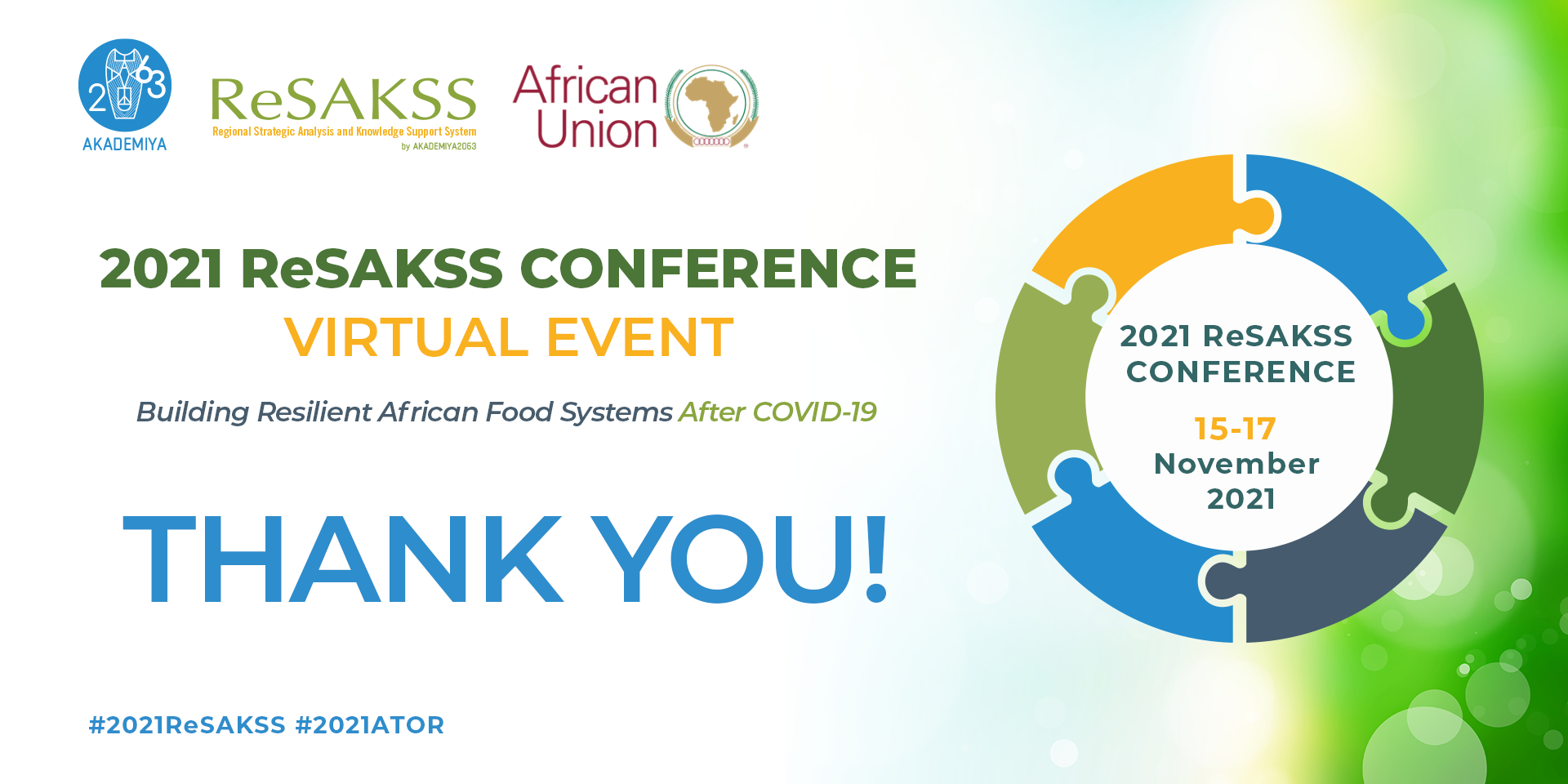 References
Abay, K. A., G. Berhane, J. F. Hoddinott, and K. Tafere. 2020. “COVID-19 and Food Security in Ethiopia: Do Social Protection Programs Protect?” Discussion Paper no. 01972, IFPRI, Washington, DC
Banerjee, A., M. Faye, A. Krueger, P. Niehaus, and T. Suri. 2020. “Effects of a Universal Basic Income During the Pandemic.” Working Paper, Innovations for Poverty Action, Washington, DC
Bottan, N., B. Hoffmann, and D. A. Vera-Cossio. 2021. “Stepping Up During a Crisis: The Unintended Effects of a Noncontributory Pension Program During the COVID-19 Pandemic.” Journal of Development Economics, 150 (102635).
Brooks, W., K. Donovan, T. R. Johnson, and J. Oluoch-Aridi. 2021. “Cash Transfers as a Response to COVID-19: Experimental Evidence from Kenya.” Working Paper, J-PAL, Cambridge, MA.
Londoño-Vélez, J., and P. Querubin. 2021. “The Impact of Emergency Cash Assistance in a Pandemic: Experimental Evidence from Colombia.” The Review of Economics and Statistics (forthcoming).